Anti-arrhythmic Drugs
Dr. Yousef Al-saraireh
Associate Professor
Faculty of Medicine
1
Introduction
Arrhythmias are disturbances of the electrical rhythm of the heart.
 Anti-arrhythmic drugs are useful in the treatment and sometimes prophylaxis of cardiac arrhythmias. 
However, long term prophylaxis with anti-arrhythmic drugs is not without risks as most anti-arrhythmic agents are themselves pro-arrhythmic agents  with –ve inotropic action.
 Generally, treatment of asymptomatic arrhythmias is not recommended.
2
Introduction
Physiologically, the myocardium has muscle cells and conducting tissues (SA node, AV node, Bundle of Hiss and right and left bundles or divisions). 
The heart beat is initiated by an electrical discharge from the SA node followed by depolarization of the atria and ventricles. 
The SA node acts as a pacemaker and its intrinsic rate is regulated by the ANS (sympathetic and parasympathetic systems). 
When the sinus rhythm is slow, a lower centre takes over the role of the pacemaker. This is known as escape rhythm and may arise in the AV node (nodal rhythm) or the ventricle (idioventricular rhythm).
3
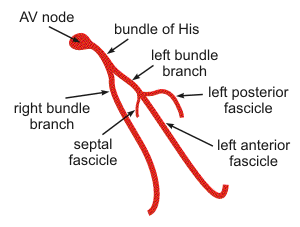 4
Types of arrhythmias
They are classified according to site of origin of the rhythm into:

1. Sinus rhythm disturbances (originates in the SA node):
Sinus arrhythmia: normal phenomena occurring in young peoples; heart rate increases during inspiration. 
Sinus bradycardia (HR <60) may occur in normal athletes, with AMI, with hypothyroidism or raised intracranial pressure. When symptomatic, it can be treated by atropine injection.  
Sinus tachycardia (HR >100); may occur with chronic anxiety, exercise, anaemia, fever, thyrotoxicosis and with heart failure.
5
Types of arrhythmias
2. Ectopic rhythm disturbances:
Supraventricular arrhythmias (atrial or nodal): 
Ectopic beats: atrial premature contractions (APC)
Supraventricular Tachycardia (SVT)
Atrial fibrillation (AF) 
Atrial flutter  
 
Ventricular arrhythmias:  
Ectopic beats: ventricular premature contractions (VPC)
Ventricular tachycardia (V tach)
Ventricular fibrillation (VF) 
Asystole
6
Causes of arrhythmias
Arrhythmias are usually manifestations of structural heart disease but may also occur in normal hearts and many arrhythmias are idiopathic. The main causes of arrhythmias are :

1. Ischaemic heart disease 

2. Hypertension 

3. Cardiomyopathy (Disease of the myocardium)
7
Factors that precipitate or exacerbate arrhythmias include:

Ischemia, hypoxia, acidosis or alkalosis
Electrolyte changes 
Excessive catecholamine exposure, autonomic influences 
Drug toxicity (digitalis or anti-arrhythmic drugs)
Presence of scarred or diseased cardiac tissue
8
Mechanisms of arrhythmias
Arrhythmias may result from disturbances in:
 
Impulse formation

Impulse conduction

Or both factors
9
Manifestations of arrhythmias
Palpitation

Syncope

Chest pain 

Dyspnoea
 
Sometimes may even cause heart failure or sudden death
10
Phases of cardiac action potential
Phase 0 :	 Rapid depolarization due to Na inflow

Phase 1 :	 Initial repolarization due to K outflow

Phase 2 :	 Influx of Calcium
 
Phase 3 :   Rapid repolarization  due to K outflow

Phase 4 :	 Complete repolarization with K inflow & Na & Ca outflow
11
Anti-arrhythmic drugs
Aim of therapy of arrhythmias is to reduce the ectopic pacemaker activity or to block or disable conduction in the reentry circuits. 

Main mechanisms to achieve these aims are through the use of one of the following: 

1. Class I: Sodium channel blockade
2. Class II: Beta-blockers
3. Class III: K channel blockers
4. Class IV: Calcium channel blockade.
12
Classification of Anti-arrhythmic drugs
1. Class 1 (Na channel blockers):
These act on phase 0 and have membrane stabilizing (Local Anaesthetic effect). They are divided into the following subgroups:

Class 1A: increase action potential duration e.g. quinidine, disopyramide, procainamide 
Class 1B: decrease action potential duration e.g. Lignocaine, Mexiletine, Phenytoin
Class 1C: has negligible effects on action potential duration e.g. Flecainide
13
2. Class II (Beta-blockers):
These act on phase 4 of action potential 
Propranolol, Esmolol are examples

3. Class III (K channel blockers):
These drugs lengthen refractoriness and prolong action potential duration by acting on phase 1, 2 & 3
Amiodarone, Bretylium

4. Class IV (Ca-channels blockers):
These act on phase 2 of action potential  
Verapamil is an example
14
Treatment of arrhythmias
General measures:
Avoid smoking, tea, coffee, anxiety
 
Cardioversion using DC-shock (direct current-shock) which corrects arrhythmias rapidly. It is useful in:
Atrial arrhythmias (SVT, AF) 
Ventricular tachycardia and ventricular fibrillation. Cardioversion is risky and contraindicated in patients with digitalis-induced arrhythmias. 
Pacemaker or surgery  
Drugs
15
Drugs therapy of arrhythmias
Class 1A: 
1. Disopyramide  
It is useful orally or IV in:
Ventricular arrhythmias (after AMI) 
SVT of Wolf Parkinson White syndrome
 
Main adverse effects:
Anti-muscarinic effects
Decrease blood pressure
16
2. Quinidine 
It is useful in:
Atrial fibrillation or flutter 
Resistant SVT
Occasionally in ventricular tachycardia 
It blocks conduction 

Its use has declined because of its cardiac & extracardiac side effects. Hypotension and  heart failure may occur.
3. Procainamide 
It is useful in ventricular arrhythmias after AMI; given initially by IV infusion then orally 
Main adverse effect is hypotension; prolonged therapy may cause drug-induced SLE
17
Class 1B 
1. Lignocaine (Xylocaine)
It is useful in ventricular arrhythmias after AMI
It is given only IV (infusion or injection) because it has high 1st pass metabolism and low bioavailability. 
It may cause hypotension, sleepiness, confusion and convulsions with high doses. 
 
2. Phenytoin
It is useful in digitalis-induced arrhythmias
3. Mexiletine 
It is useful orally in ventricular arrhythmias after AMI. 
It may cause tremor, ataxia, dysarthria & hypotension. 

Class 1C 
1. Flecainide 
It is useful in VPC, ventricular tachycardia & in SVT when others are ineffective.
18
Class III 
1. Amiodarone 
It prolongs phase 1, 2 & 3 of action potential & increases refractory period. It is useful in SVT, AF and VT when other safer agents are ineffective. It is also useful in WPWS arrhythmias. 
It is given once daily orally or by injection
It is highly lipid-soluble & has very large volume of distribution & long t ½ of about 54 days. It causes no myocardial depression. 
 
Main adverse effects are: 
Corneal microdeposit (photophobia), photosensitivity
Thyroid disorders
Pneumonitis or pulmonary fibrosis & hepatitis. 
2. Bretylium
It is useful IV in resistant ventricular arrhythmias after AMI like VF & VT.
19
Class IV 
1. Verapamil
It has direct –ve inotropic effects & -ve chronotropic effect (acts on SA node & impairs conduction in AV node). It acts by blocking influx of calcium through L-type channels during phase 2 of action potential.
It is useful mainly in SVT and AF.  

Adverse effects :
Headache, constipation, Hypotension, bradycardia.
It is not used with: beta-blockers because both have –ve inotropic & chronotropic effects 
It is contraindicated in heart failure and after AMI
20
Other Anti-arrhythmic agents
1. Adenosine 
It occurs naturally in the body. 
It is used as IV injection in SVT
It slows & inhibits AV nodal conduction. 
Its t½ is 10 seconds & is rapidly metabolized by circulating adenosine deaminase 
Main adverse effects: bronchospasm (avoided in asthma), flushing and chest pain
21
2. Digoxin   
It is obtained from foxglove plant (Digitalis purpurea & Digitalis lanta). 
Its mechanism of action is by inhibiting ATPase (Na-pump) in cardiac cells: 
Leading to increase intracellular Na 
Leading to influx of Ca & increase intracardiac Ca 
Increasing myocardial contractility (+ve inotropic effect)
Leading to increase cardiac output and decrease sympathetic tone 
It has indirect –ve chronotropic effect through increasing vagus tone
It is given orally or IV.
It is excreted unchanged in urine (85 %) with a t ½ of 36 hours
22
Therapeutic uses of digoxin: 
Arrhythmias  as AF & SVT
Heart failure particularly when associated with arrhythmia like AF.

Smaller doses of digoxin are used in: 
Elderly, renal disease, hypothyroidism, in the presence of hypokalemia 
Digoxin toxicity: 
Digoxin has a narrow therapeutic index. Manifestations of digoxin toxicity include:
Cardiac effects: arrhythmias and heart block
GI effects: nausea and vomiting.
CNS effects: headache, confusion, nightmares, psychosis, coloured vision
23
Treatment of digoxin toxicity:
Stop therapy and correct hypokalemia
Correct arrhythmias using phenytoin or atropine 
Give digoxin antibody infusion
24
Summary of drug therapy of main types of arrhythmias: 

APC: choice: a beta-blocker if symptomatic
PVC: choice: Disopyramide, Lignocaine, Flecanide 
Atrial fibrillation: choice: Propranolol, amiodarone, digoxin
SVT: choice: Beta-blocker, verapami, adenosine
Ventricular tachycardia: choice: Lignocaine, amiodarone
25